РЕАЛИЗАЦИЯ ПОЛНОМОЧИЙ ФЕДЕРАЛЬНОГО КАЗНАЧЕЙСТВА ПО ОСУЩЕСТВЛЕНИЮ КОНТРОЛЯ В ФИНАНСОВО-БЮДЖЕТНОЙ СФЕРЕ В 2017 ГОДУ
Заместитель руководителя 
Федерального казначейства
Исаев Эли Абубакарович
Москва, 2018
Совершенствование контроля в финансово-бюджетной сфере
Развитие правовой базы
Развитие методологической базы
Классификатор нарушений (рисков), выявляемых Федеральным казначейством в ходе осуществления контроля в финансово-бюджетной сфере (утвержден 19.12.2017)
Стандарт внутренней организации КМ (общие требования) (приказ от 01.03.2017 № 39)
Стандарт осуществления ВГФК в сфере бюджетных правоотношений (приказ от 29.12.2017 № 385)
Правила присвоения идентификаторов КМ (приказ от 31.12.2017 № 15)
Порядок обобщения и анализа правоприменительной практики (приказ от 20.07.2017 № 178)
Порядок привлечения должностных лиц управлений Федерального казначейства по субъектам РФ к участию в КМ (утвержден 28.08.2017)
Методические рекомендации по осуществлению Федеральным казначейством контроля за планированием, обоснованием бюджетных ассигнований, выделенных на научно-исследовательские и опытно-конструкторские работы (утверждены 29.12.2017)
Перечень актов, содержащих обязательные требования (размещен на официальном сайте Федерального казначейства в сети «Интернет»)
Организация деятельности Совета по вопросам ВГФК
2
Основные показатели по контролю в финансово-бюджетной сфере
Количество КМ проведенных в 2016 и 2017 годах, ед.
374,9 (9,1%)
89,1 (2,2%)
3 662,3 (88,6%)
Доля нарушений в объеме проверенных средств 
в 2016 и 2017 годах, млрд руб.
735,9 (17,8%)
682 (13,5%)
735,9 (17,8%)
4 126,3
3
Структура выявленных нарушений в финансово-бюджетной сфере
2016 год
- 13 742 нарушения на сумму 682,0 млрд рублей
млрд руб.
2017 год
- 23  471 нарушение на сумму 735,9 млрд рублей
4
Реализация результатов контроля в финансово-бюджетной сфере
Возвращено в федеральный бюджет, млрд руб.
Направлено УБМП, шт.
Направлено представлений, предписаний, шт.
2017 год
2016 год
1,1 (3%)
59 (19%)
241 (79%)
7,7 (23%)
5 (2%)
305
69,5 %
33,9
20,0
+ 13,9 млрд руб.
3 561 (78%)
25,0 (74%)
На сумму нарушений, млрд руб.
На сумму нарушений, млрд руб.
14,8 (2%)
19,8 (74%)
4,9 (19%)
1,9 (7%)
26,6
3 468 протоколов об административных правонарушениях
1 929 постановлений о назначении административного наказания вступило в законную силу
24,8 млн рублей уплачено в доход федерального бюджета
572,4 (98%)
5
АС Планирование 2017. Итоги централизации
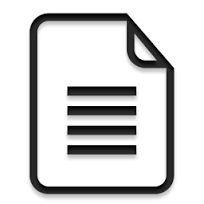 Обеспечение прозрачности и доступа к информации о КМ УФК
 для Федерального казначейства
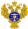 Закрытие ручного ввода отчетности
«Темы»
Единые справочники:
Отчетность из первичных данных
«Вопросы программы»
ЦАФК
«Организации» > Сводный реестр УБП и НУБП
Централизованная база данных учета информации по результатам всех КМ
«Классификатор нарушений»
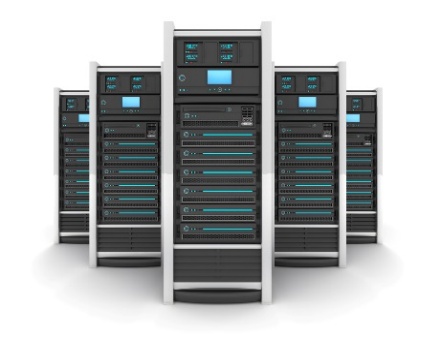 ЦАФК
УФК 1
УФК 2
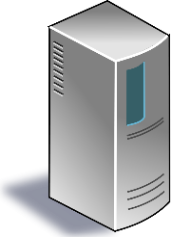 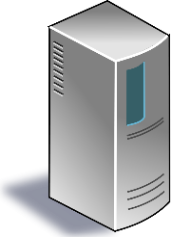 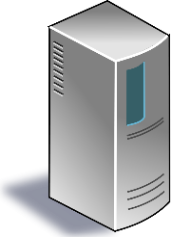 Обязанность вносить первичную информацию
Согласование планов КМ на бумажных носителях
Свод отчетности в ручном режиме
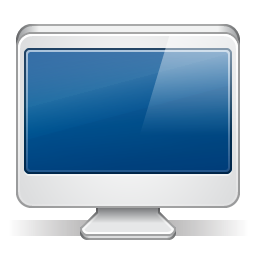 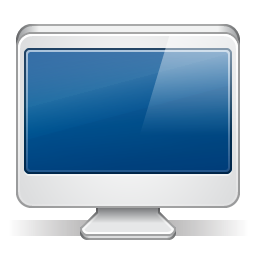 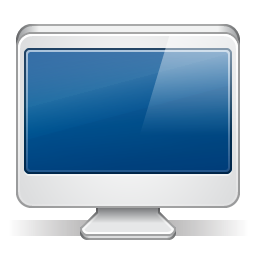 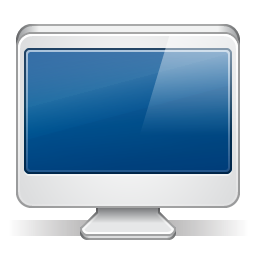 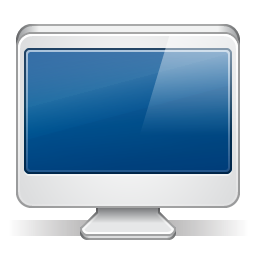 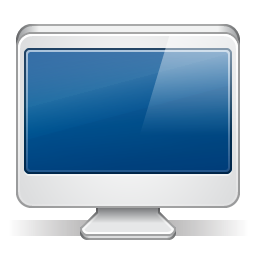 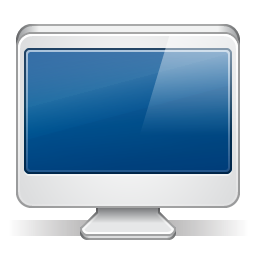 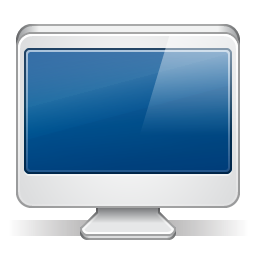 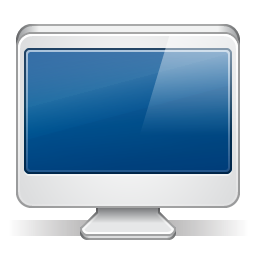 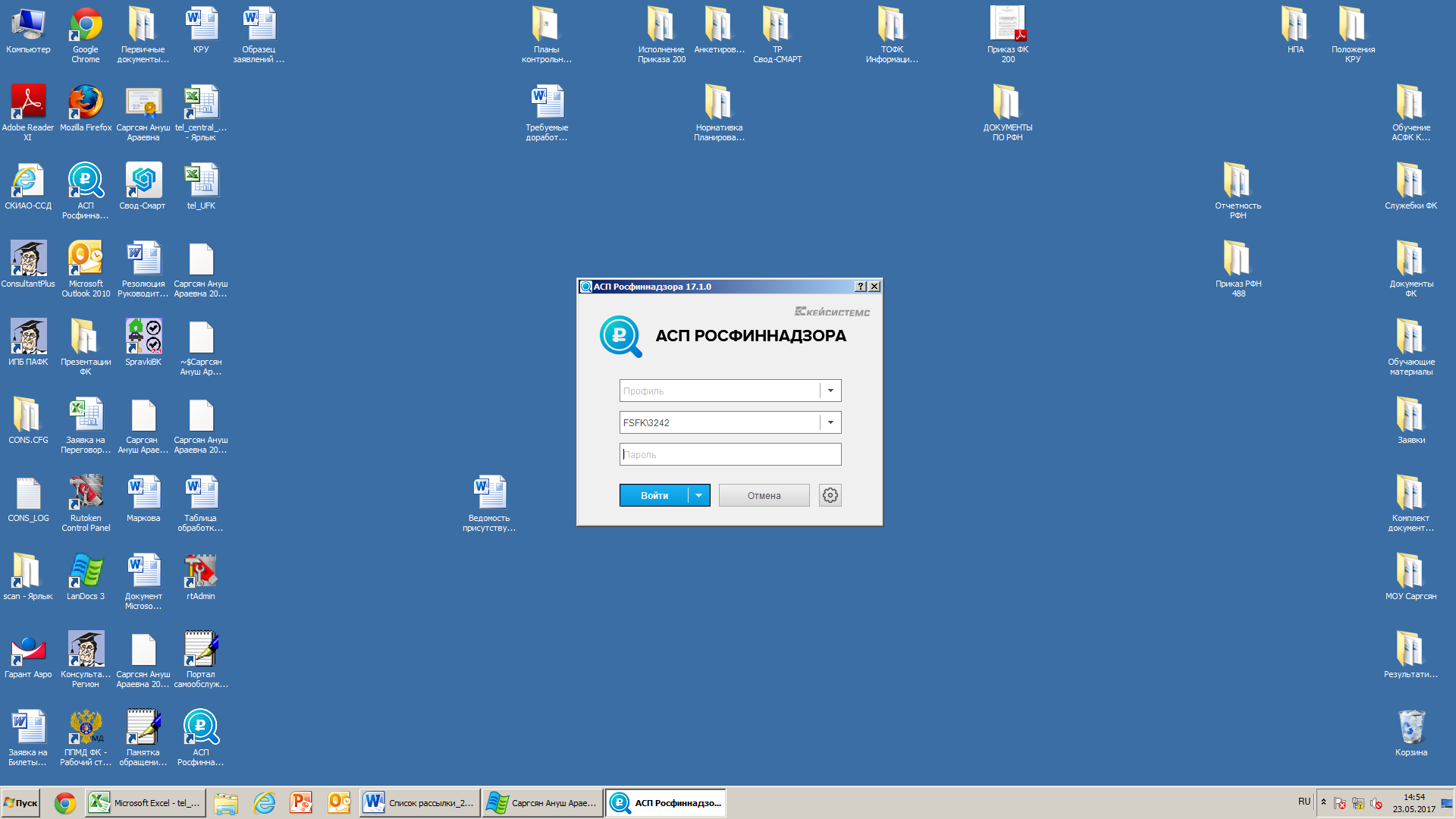 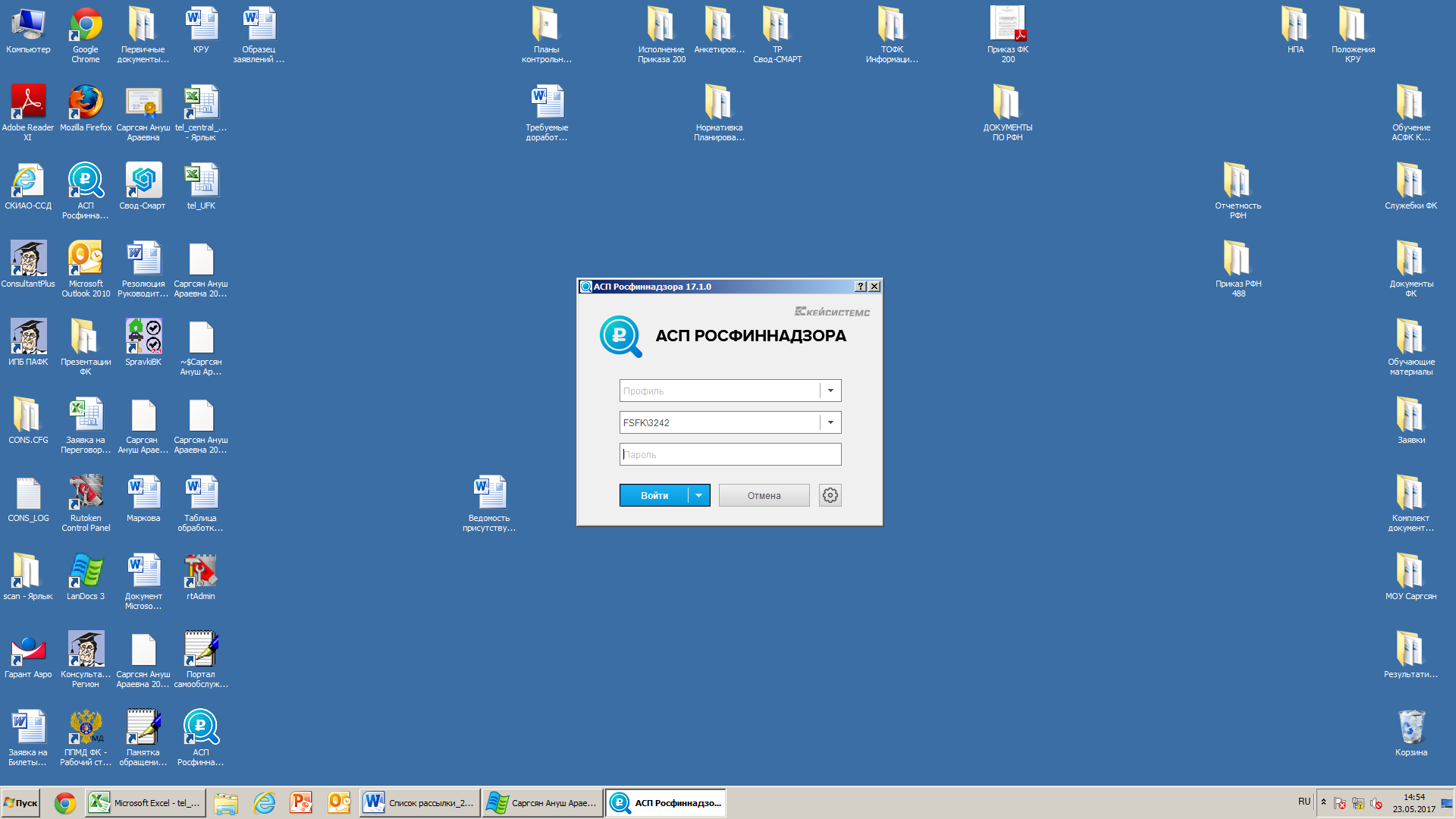 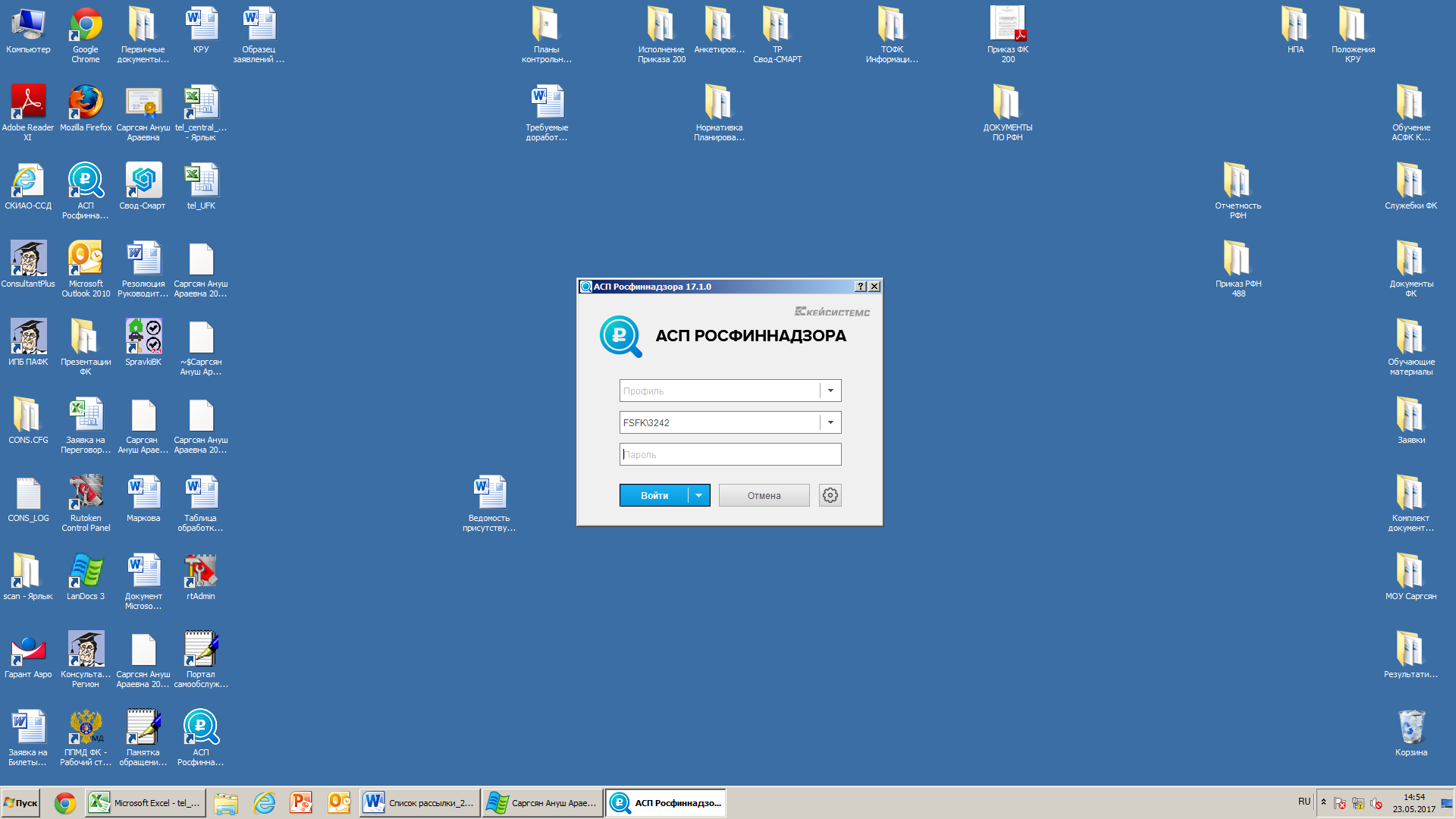 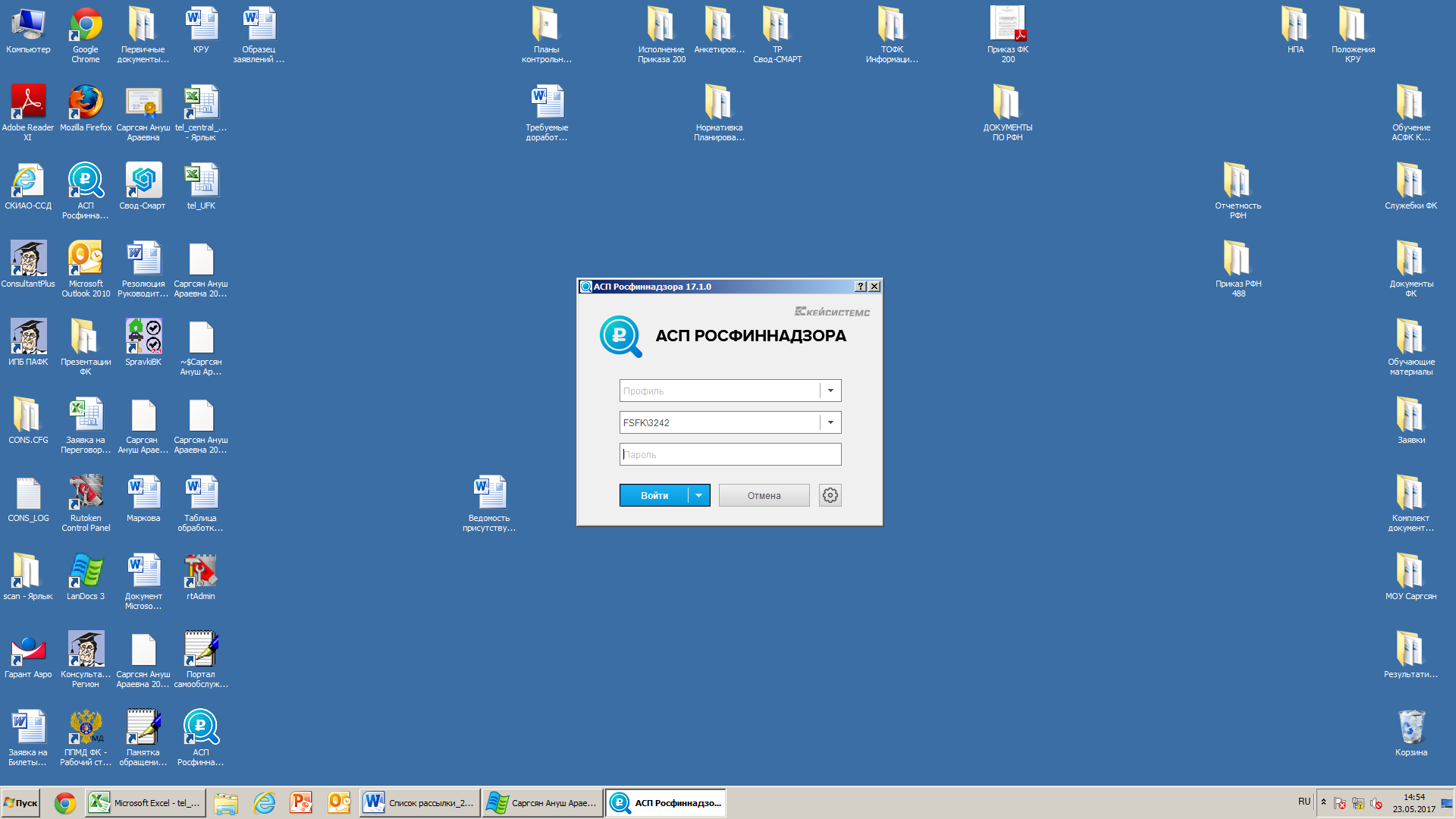 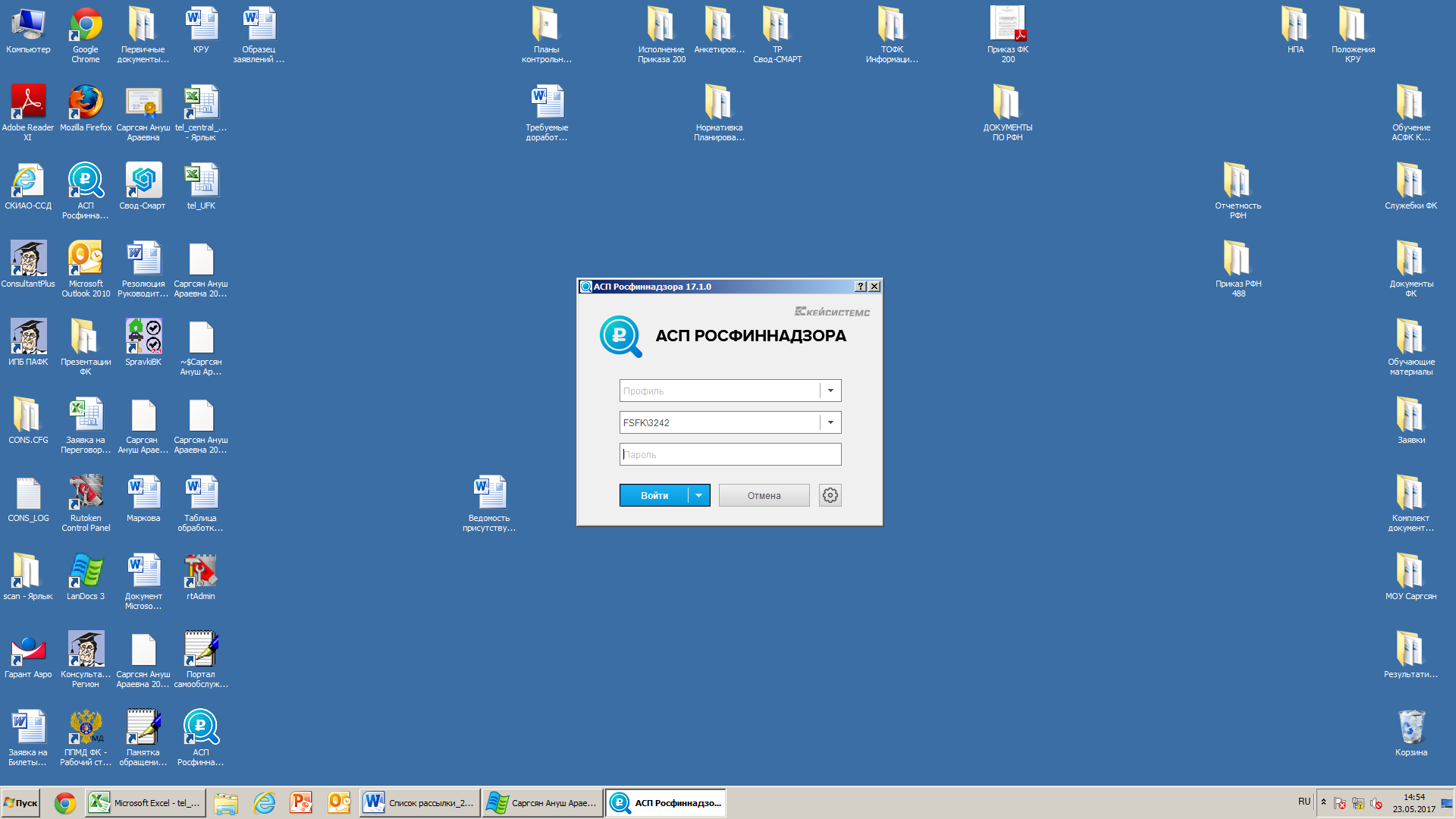 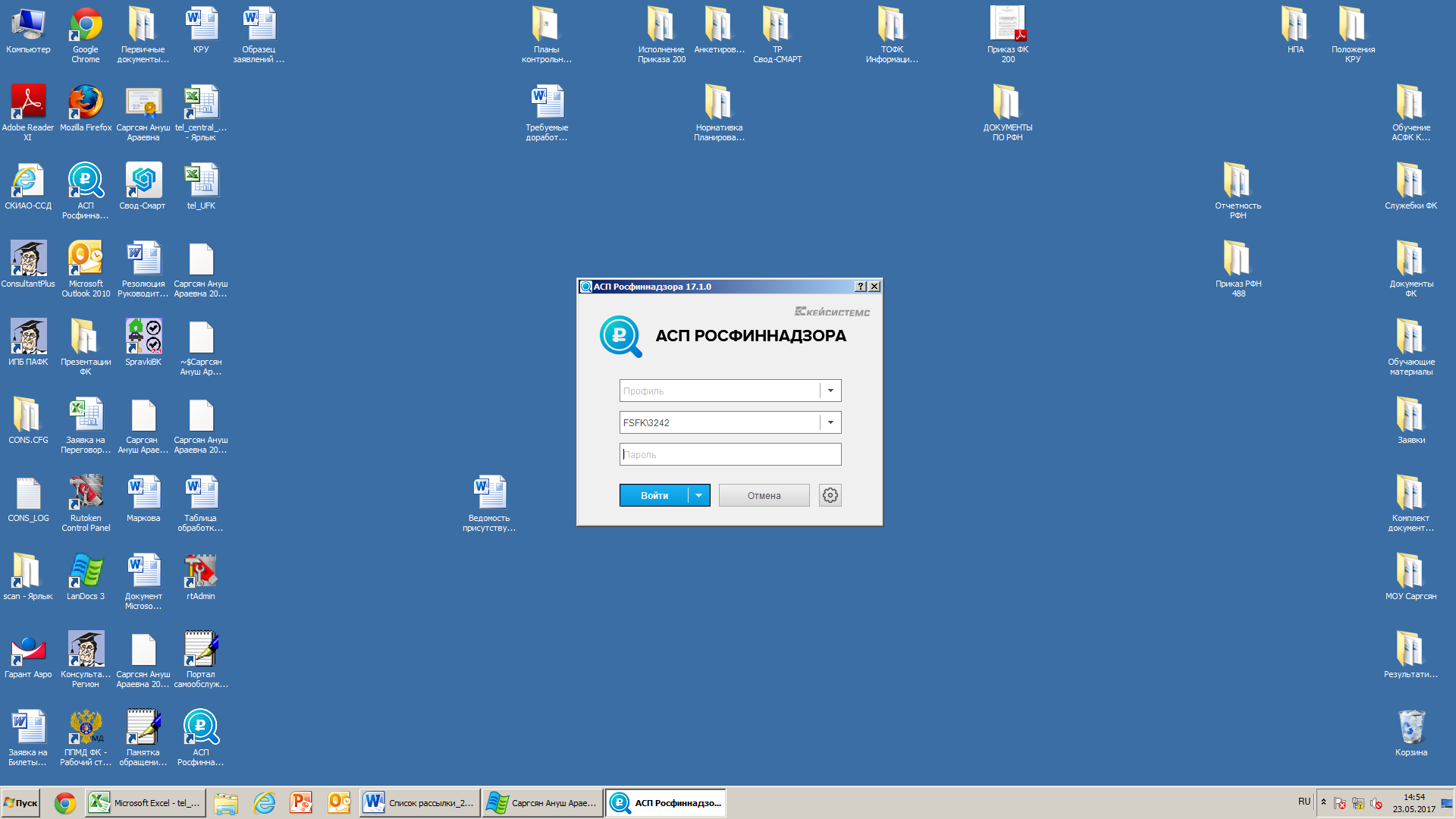 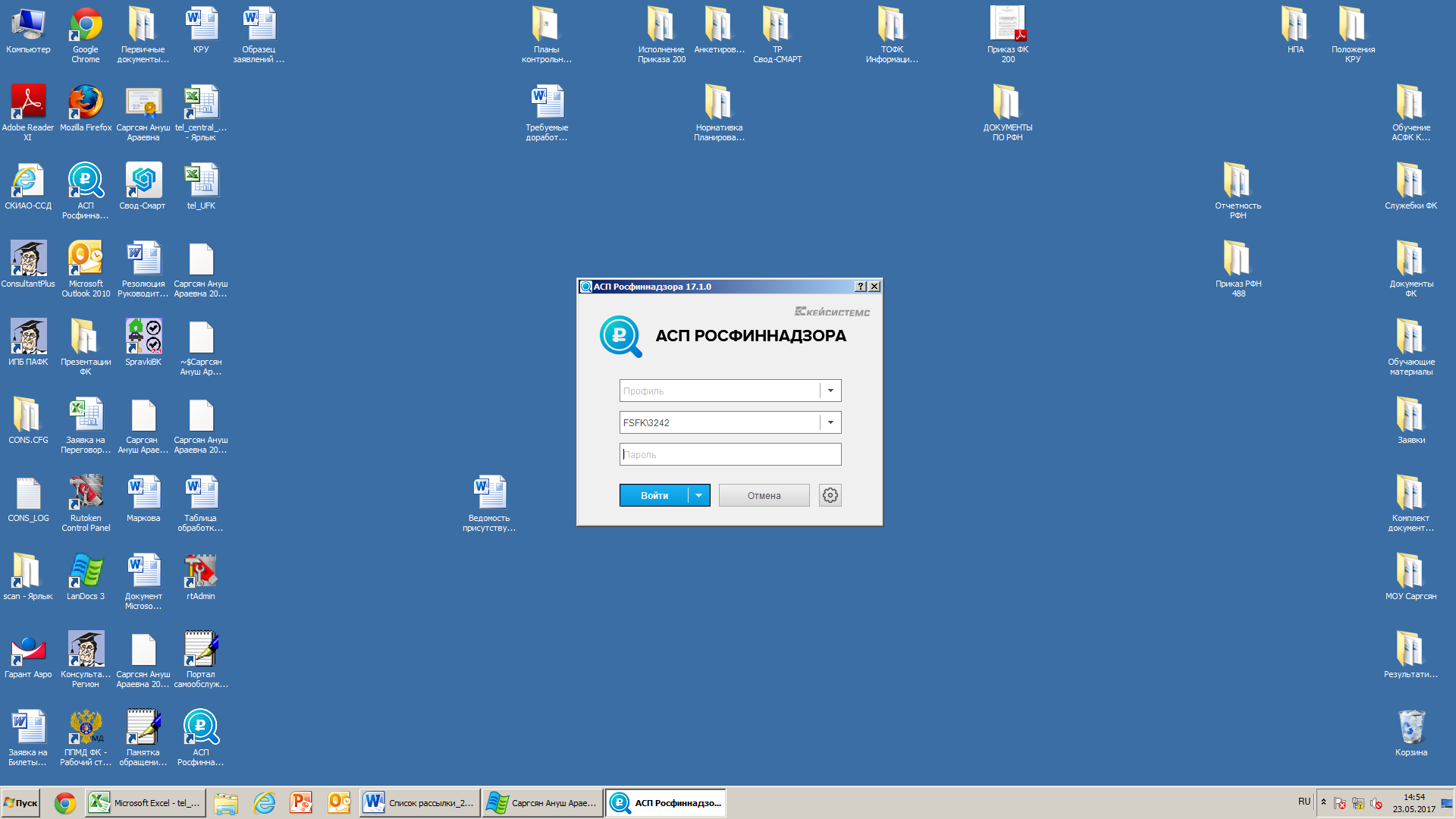 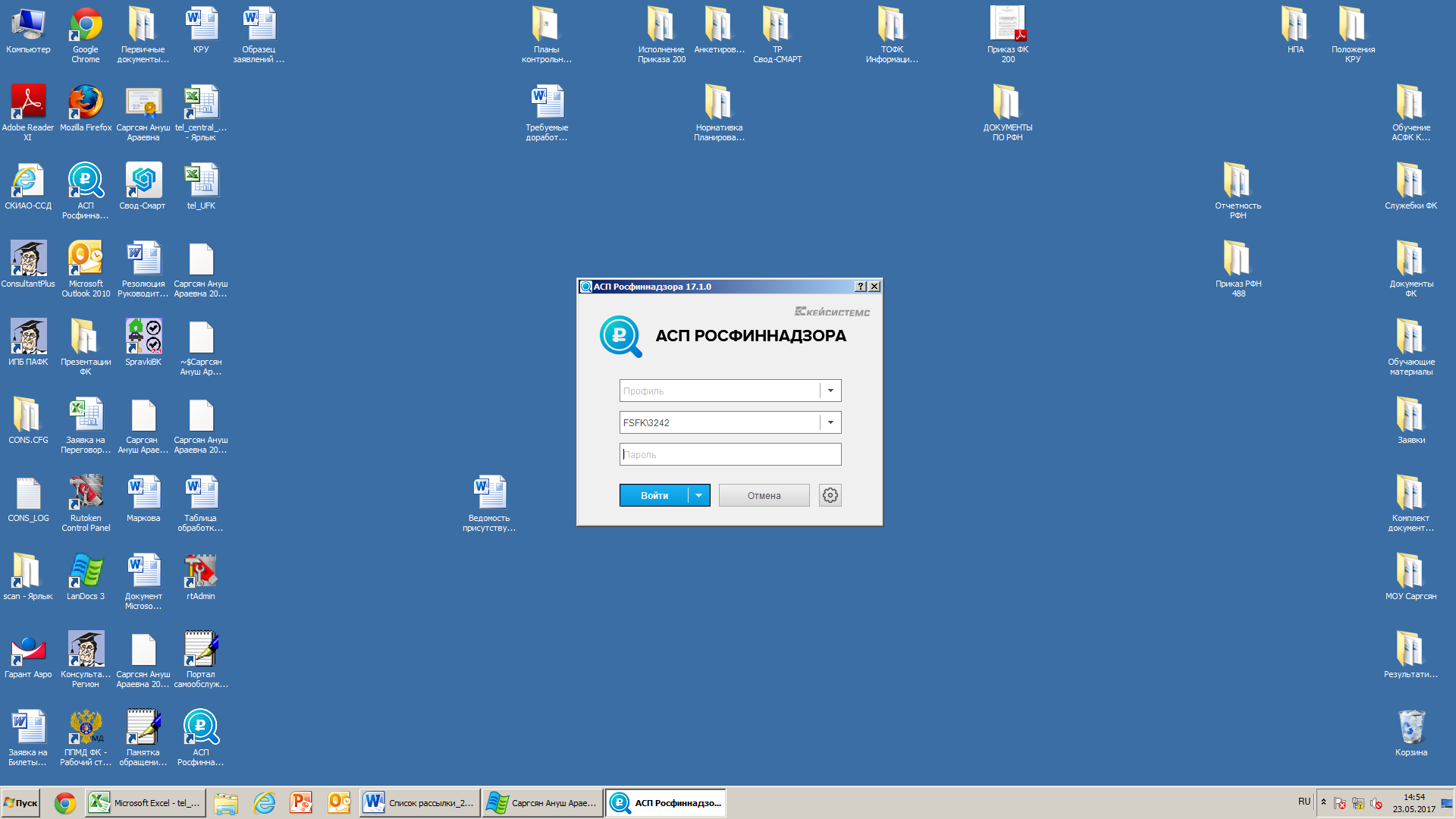 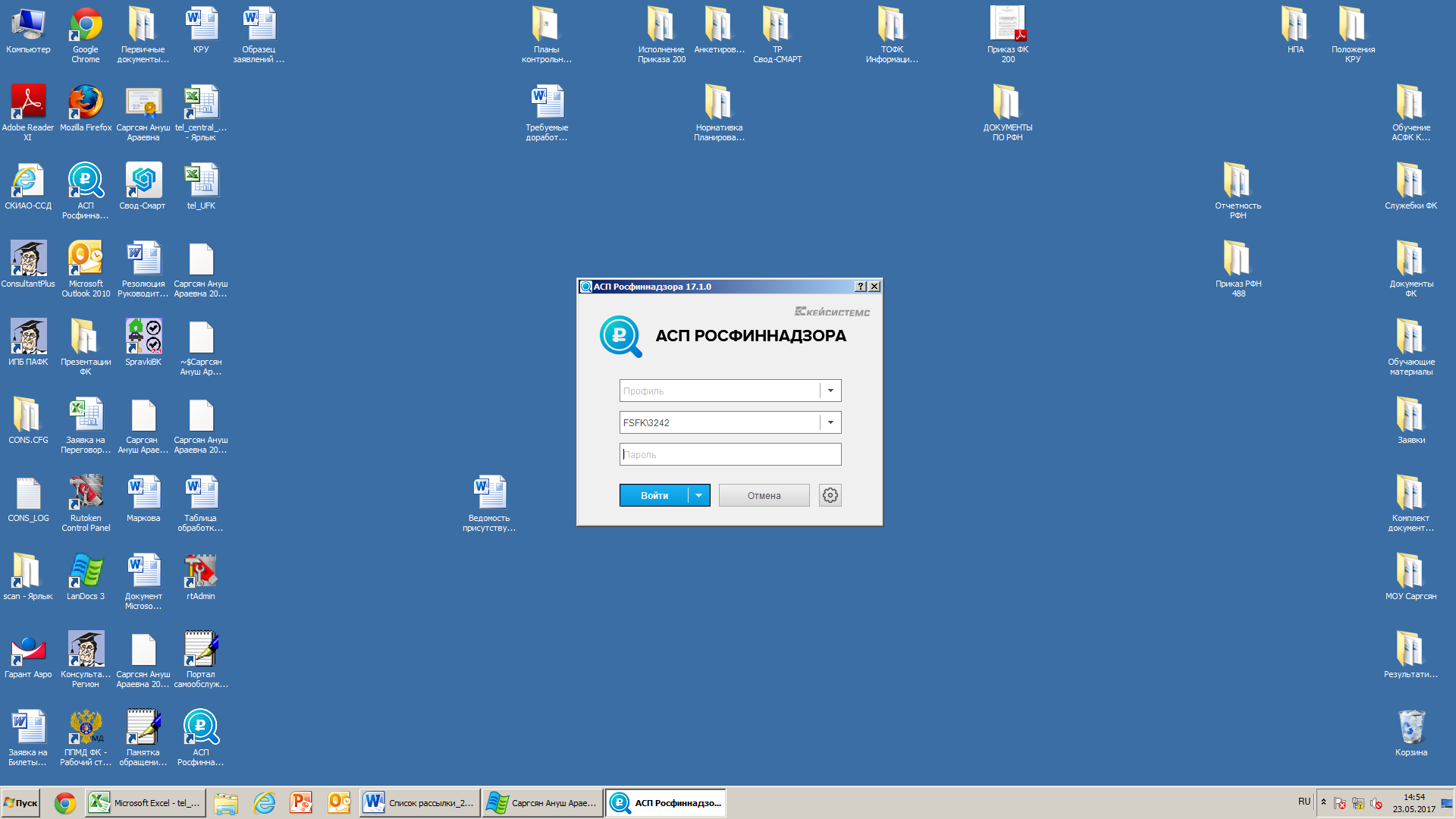 МОУ ФК
УФК 1
Приказ Федерального казначейства 
от 18.08.2017 №206 
об организации работ 
в прикладном программном продукте АС Планирование
Разрозненные справочники
Локальные базы  данных учета результатов КМ
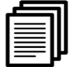 Интеграция с ЕИС и ЕСГФК
УФК 4
УФК 2
УФК 3
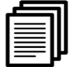 Планирование и учет нагрузки на сотрудников, участвующих в проведении КМ
2018 год
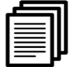 Затраты на проведение КМ
6
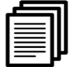 Планирование и учет экспертиз
СПАСИБО ЗА ВНИМАНИЕ!